Оснивање Рашке државе
Припремио:
Драган Јолџић
Жупан Властимир, кнез Мутимир и крштавање наших предака
Област на којој су се Срби населили, на просторима Византијског царства, обухватала је приједјеле у сливу ријеке Лима, горње Дрине са Пивом и Таром, долину Ибра и горњи ток Западне Мораве. На источној граници ове области налазио се град Рас и ријека Рашка, па је ова област названа Рашком.
Пошто прве рашке кнежеве или жупане- Вишеслава, Радослава и Просигоја-знамо само по имену, пазвој пашке државе можемо пратити тек од времена кнеза Властимира, сина Просигојева. То је прва половина IX вијека. Опасност која је за младу српску државу пријетила је од Бугарске, која је напала Рашку,помогла је Властимиру да још боље учврсти српски племенски савез и да послије трогодишњег ратовања одоли бугарској сили.
.
.
ПОЛОЖАЈ РАШКЕ ДРЖАВЕ
ЗАСТАВА РАШКЕ ДРЖАВЕ
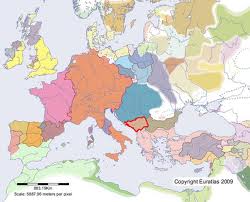 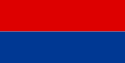 Властимир утврђује племенски савез
Осигуравши границу своје државе са истока, Властимир је то исто учинио и са запада, али на други начин.Удао је своју ћерку за Крајину, сина требињског жупана Беле. Своме зету је дао титулу кнеза и тако његову жупанију довео у зависност од српских владара. Тако је остало све до половине X вијека.
.
Властимирови синови су били: Мутимир, Стојиник и Гојник.
Кнез Мутимир (860-890)  је, послије побједе над Бугарском, потјерао своју браћу и завладао сам. Он је успио да ојача српску државу и да влада дуго, захвањујући у првом реду чињеницама да је много радио на крштавању широких насоднних маса. Заједничка хришћанска вјера одлично је послужила превазилажењу племенских разлика и истинском уједињавању српских племена и формирању српске нације.
.
Обично се узима да је  примање хришћанства Мутимирове Србије извршено 879. године. У старој вјер најдуже су се одржали Неретљани, те су названи папаганима, а њихова област Паганијом.